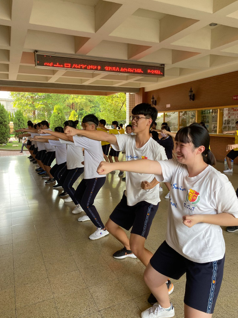 跆拳道社
品勢
一步一腳印
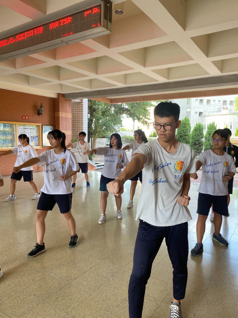 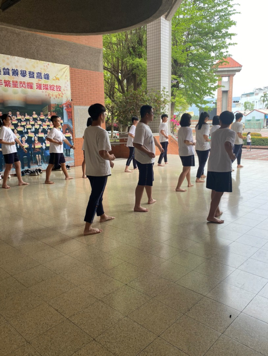 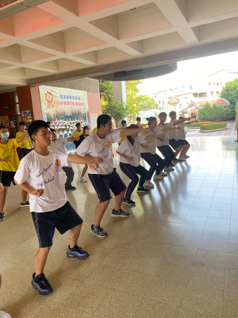 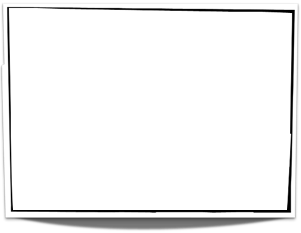 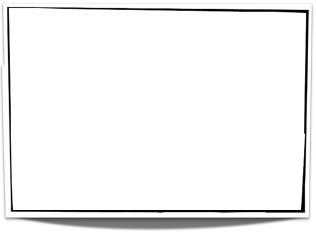 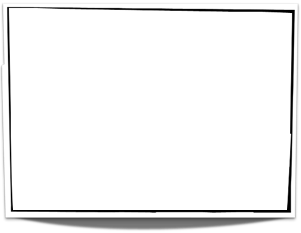 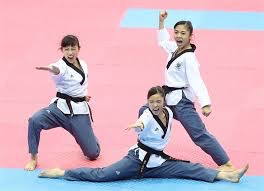 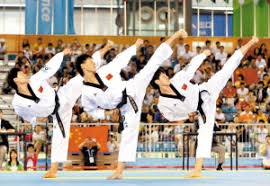 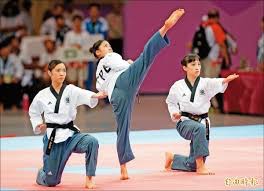 你也可成為一位跆拳道高手
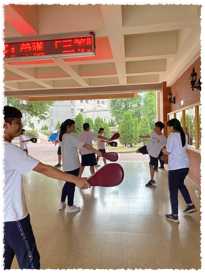 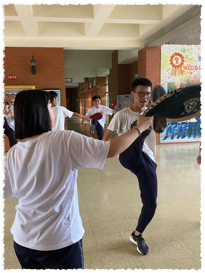